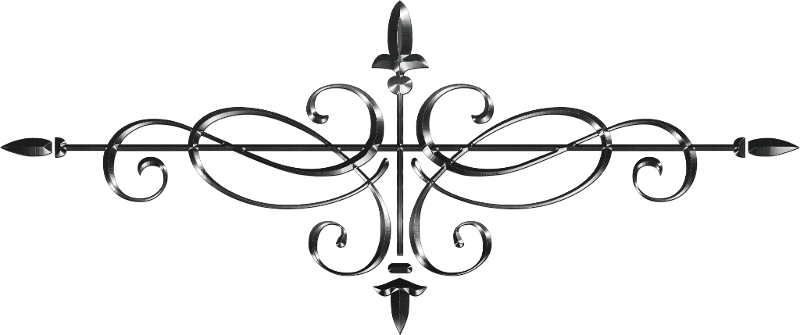 Жанна Д'Арк
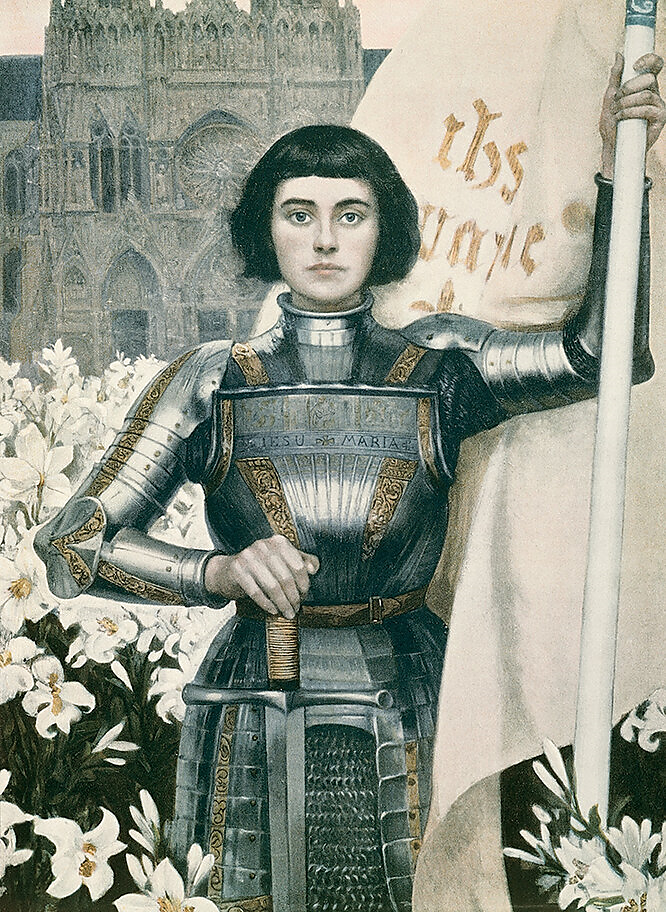 Составитель: 
Лизунова Светлана Анатольевна
Детство Жанны
Она обладала острым умом,  здравым смыслом и способностью убеждать людей.
С 13 лет у Жанны были видения, в которых святые говорили, что она спасет Францию.
Жанна Д'Арк родилась в 1412 году во французской деревне Домреми во время длительной войны Франции и Англии.
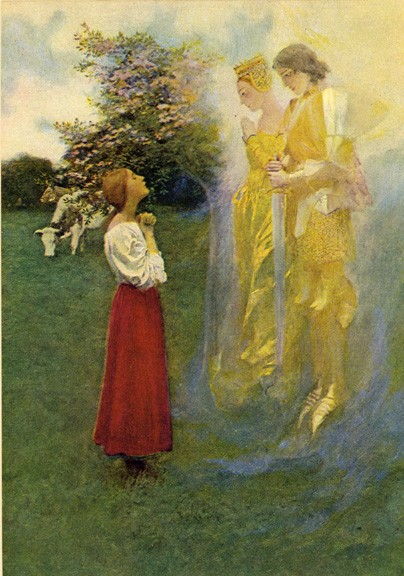 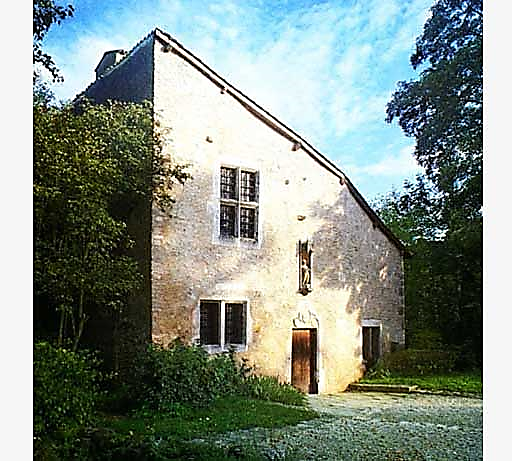 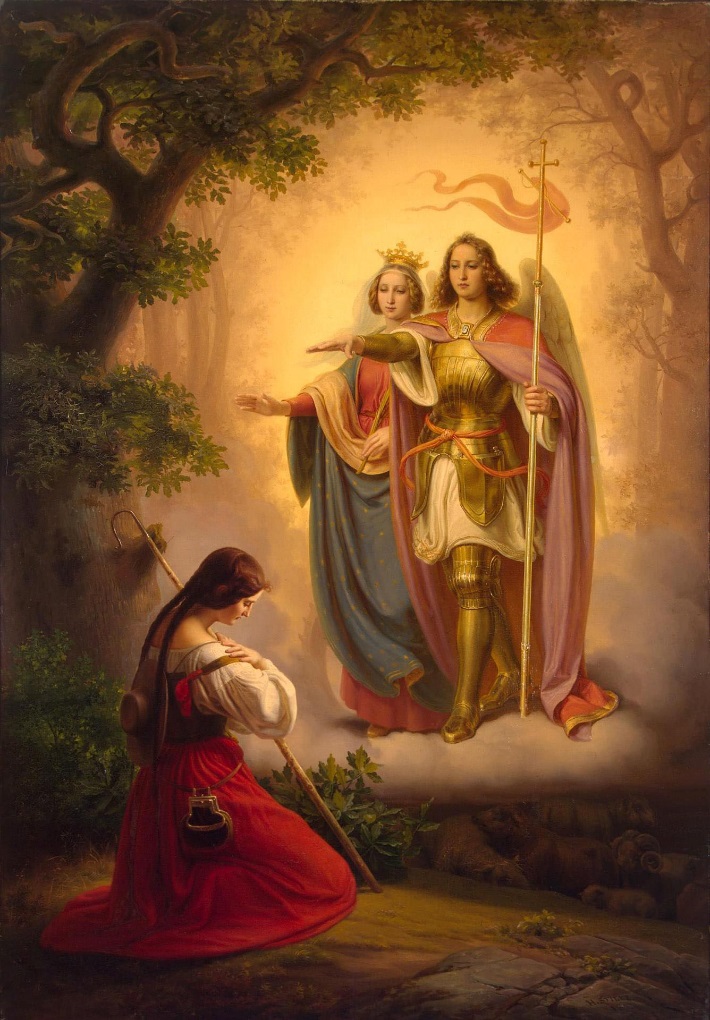 Орлеанская дева
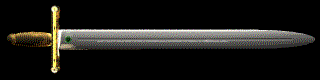 А в мае 1429 года Жанна со своим войском за 9 дней освободила город Орлеан, который находился в осаде  200 дней. Именно за этот подвиг Жанну называли Орлеанской девой.
Так и случилось.  Уже в 17 лет девушка, пройдя множество испытаний недоверчивого дофина, была во главе французского войска.
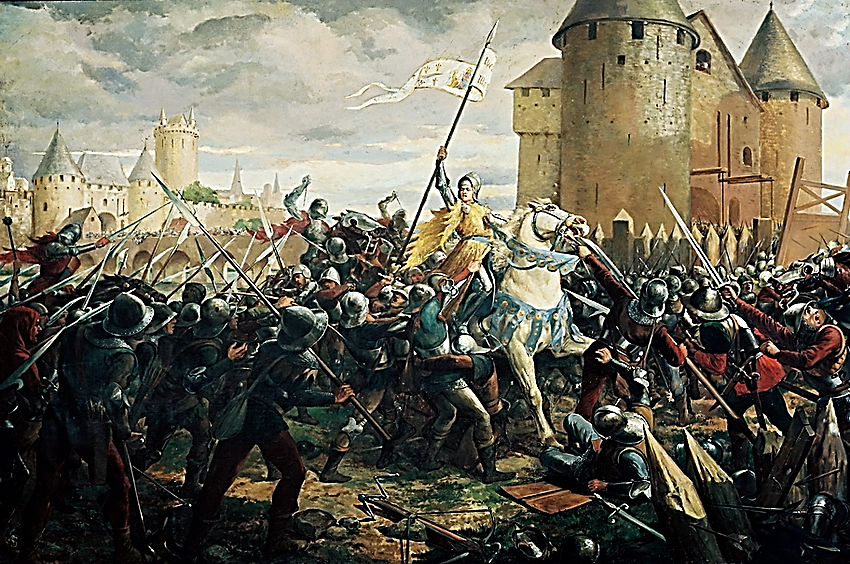 Военные походы
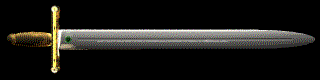 Уже в июне 1492 года Жанна, собрав армию из 12000 бойцов, отправилась в военный поход и освободила от англичан города Труа, Шалон, Реймс. Смогла убедить английского герцога Бургундского заключить перемирие с королем Карлом VII.
предательство
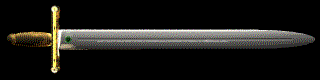 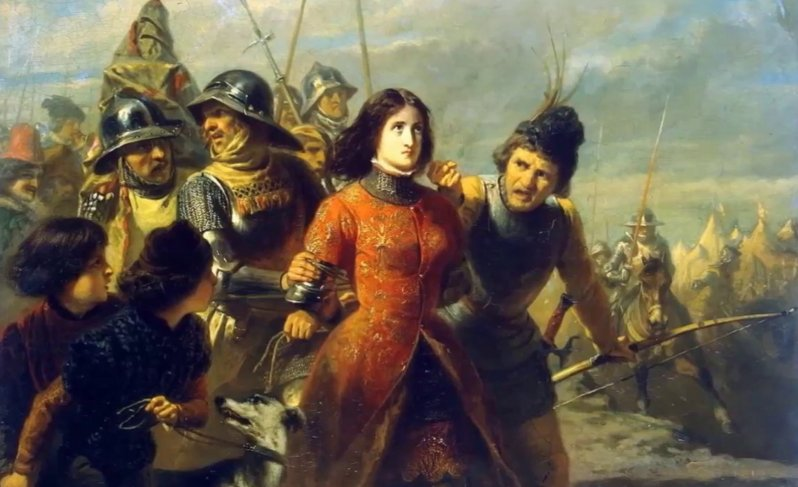 В народе росла слава Орлеанской девы.
Придворные завидовали ее славе. Король опасался такой славы простой крестьянской девушки.  Вместе с архиепископом они решили избавиться от Жанны.
Когда после очередного, но неудачного сражения раненая Жанна попала в плен, король даже не предложил за нее выкупа.
Казнь Жанны
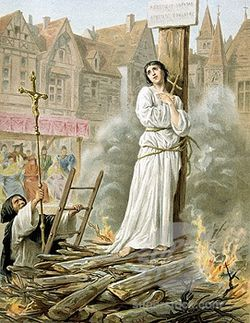 Долгое время Жанна провела в заточении.
Церковь ее обвинила в несоблюдении церковных законов и колдовстве.
В 1431 году Жанна Д'Арк была сожжена на костре.
Святая Жанна
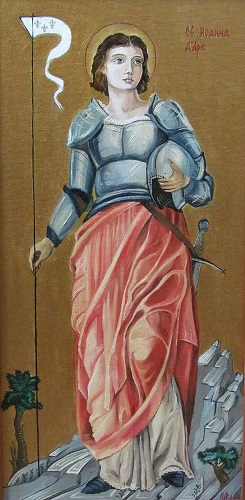 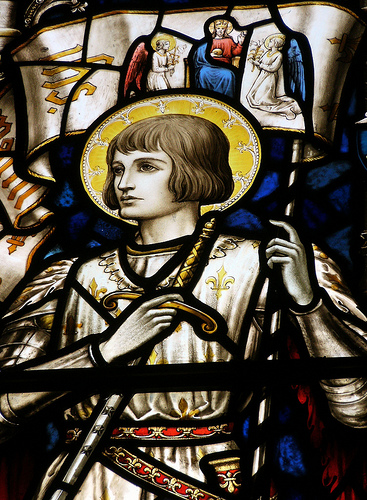 В начале 20 века Жанна Д'Арк была причислена к лику святых
Спасибо за внимание